May 2019
Indicating NGV Capabilities in MAC Header
Date: 2019-05-12
Authors:
Slide 1
Fischer - Filippi - Martinez, NXP
May 2019
Abstract
NGV stations must have a means to detect each other
It is highly desirable for this indication of NGV capability be included in legacy 802.11p frames sent by NGV stations so that NGV stations can detect each other while sending frames that are already required for legacy communication
Any such indication must be encoded in a manner that does not affect interoperability, coexistence, backward compatibility, or fairness with legacy 802.11p stations
It is highly desirable that this means be extensible to multiple capabilities
If NGV is successful, there will eventually be other generations of V2X enhancements
The Duration/ID field of the MAC header can be used for this purpose
If this indication is included in 802.11p broadcast PPDUs sent in a 10MHz channel, up to five capability bits are available
Slide 2
Fischer - Filippi - Martinez, NXP
May 2019
Background – format of the Duration/ID field
Duration/ID field is 16 bits long and directly follows the Frame Control field in the MAC header
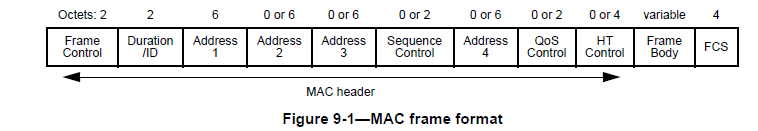 In Data type frames the Duration/ID field contains a duration (in units of microseconds) in bits 14 through 0, and bit 15 equal to zero
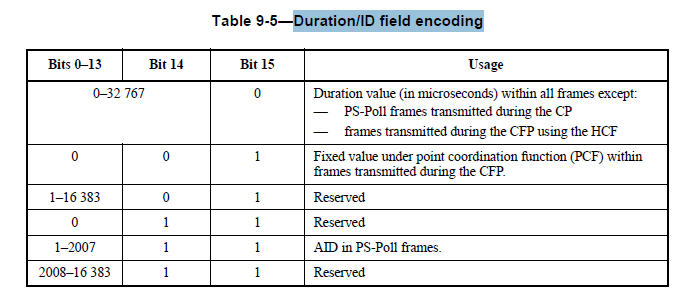 Slide 3
Fischer - Filippi - Martinez, NXP
May 2019
Using the duration value to indicate NGV capabilities
In group-addressed data frames the duration value is specified to be zero
So OCB broadcast data frames sent by legacy 802.11p stations will always have duration=0
Duration=0 will, by default, indicate stations with exclusively legacy 802.11p capability
NGV-capable stations can use a (limited range) of non-zero duration values in OCB-style data frames (including unicasts) to indicate enhanced capabilities, while retaining full interoperability and backward compatibility with 802.11p
Duration values less than aSIFSTime cannot affect channel access, because, even if such a value were used to update the NAV, the resulting NAV setting will expire before the earliest time that channel state (NAV or CCA) is checked
For legacy 802.11p operating in a 10MHz channel, duration values in the range [0:31] are always “safe” because aSIFSTime is 32 microseconds
Accordingly, duration bits 4:0 can be used to indicate NGV capabilities
Slide 4
Fischer - Filippi - Martinez, NXP
May 2019
Proposed indication of NGV capabilities (1)
In NGV group-addressed data frames:
Duration = 0 indicates legacy 802.11p capability only (same as OCB data frames)
Duration = 1 indicates 802.11p and 802.11bd capabilities
Duration > 1 values are reserved for future amendments to V2X standards 
And could also be used for NGV options (if any) that are not part of basic NGV capability
Exact usage open for discussion
Slide 5
Fischer - Filippi - Martinez, NXP
May 2019
Proposed indication of NGV capabilities (2)
In NGV unicast data frames, where D is the duration value that an 802.11p station (802.11 station operating with dot11OCBactivated = true) would send:
Duration = D indicates legacy 802.11p capability only (same as OCB data frames)
Duration = D+1 indicates 802.11p and 802.11bd capabilities
Duration = D+(n>1) is reserved for future amendments to V2X standards 
And could also be used for NGV options (if any) that are not part of basic NGV capability
Encoding of values (n>1) are as shown in the table on the previous slide
In any control and/or subsequent data frames that are part of the same frame exchange sequence as the initial NGV unicast data frame, the duration value sent by the NGV station is extended by the same amount (+1, +n>1) as for the initial data frame.
Slide 6
Fischer - Filippi - Martinez, NXP
May 2019
Proposed indication of NGV capabilities (3)
The diagram below illustrates the time periods indicated in the Duration fields of frames in frame exchange sequences with various combinations of NGV and legacy capabilities.  The specific NGV(+) capabilities of the transmitting station are determined by the number of microseconds, beyond what the legacy duration would have been, that appear in the duration values sent by that station.
Group-Addressed Data Frame
Unicast Data Frame,both stations have NGV(+) capabilities
Unicast Data Frame,only source station has NGV(+) capabilities
Unicast Data Frame,only destination station has NGV(+) capabilities
Legacy=0
(Legacy)
(Legacy=0)
(Legacy)
Legacy=0
Legacy
Unicast Data
ACK
Unicast Data
ACK
Unicast Data
ACK
Multicast Data
SIFS
SIFS
SIFS
SIFS
SIFS
SIFS
SIFS
time
NGV(+) > 0
NGV(+) > 0
NGV(+) > 0
NGV(+) > 0
NGV(+) > 0
Slide 7
Fischer - Filippi - Martinez, NXP
May 2019
Proposed encoding of NGV capabilities
The proposed encoding is shown in the following table.
Rows below “IEEE 802.11bd” are speculative and shown for example only
Slide 8
Fischer - Filippi - Martinez, NXP
May 2019
Update to Duration/ID field encoding table
If this proposal is adopted, the Duration/ID field encoding table changes as shown:
Slide 9
Fischer - Filippi - Martinez, NXP
May 2019
Summary
We propose to encode capabilities to support NGV, and subsequent vehicular amendments, using duration values that are longer than the legacy values for the same frames, but do not extend beyond aSIFSTime 
At least five capability bits can be represented in a fully interoperable and backward-compatible manner (in a 10MHz channel), which leaves space to indicate additional, future capabilities for revisions beyond 802.11bd
Placing this capability indication in the MAC header rather than in a PHY field is more efficient, because no symbols are added, and more reliable, because the MAC header is CRC-protected
Slide 10
Fischer - Filippi - Martinez, NXP
May 2019
Straw Poll
Do you agree to add the following text into Section 3.4 of SFD?
“NGV (and subsequent) capabilities shall be indicated using the Duration value in legacy-compatible MAC data frame exchange sequences transmitted by NGV (and subsequent) stations.  The duration value transmitted shall be longer than the duration that would have been transmitted in the same MSDU by a legacy station by an amount that indicates the enhanced capabilities available at the transmitting station.  In a 10MHz channel, the increased duration shall be in the range 1-31, providing five capability bits, with a value of 1 used to indicate basic 802.11bd capability.”
Y: 
N: 
A:
Slide 11
Fischer - FIlippi - Martinez, NXP